V  u  k  o  v  a  r
R
R
TEHNIČKA ŠKOLA NIKOLE TESLE
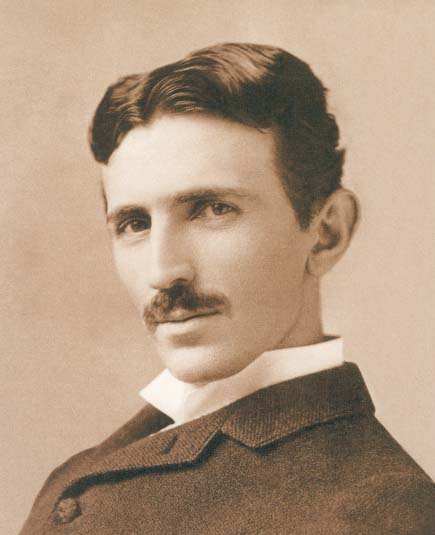 ~

T=Wb/m2
ELEKTRO-
TEHNIKA
STROJARSVO
EKOLOGIJA
VUKOVAR
Kako doći do škole?
BOROVO NASELJE
ŠKOLA
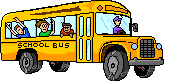 Put iz Vinkovaca
Područje rada: GEOLOGIJA, RUDARSTVO, NAFTA I KEMIJSKA TEHNOLOGIJA
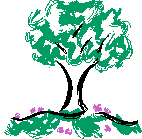 Zanimanje:
BUDUĆNOSTI
Ekološki tehničar
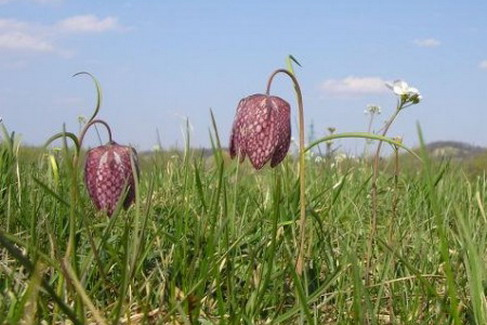 ŠTO JE EKOLOGIJA?
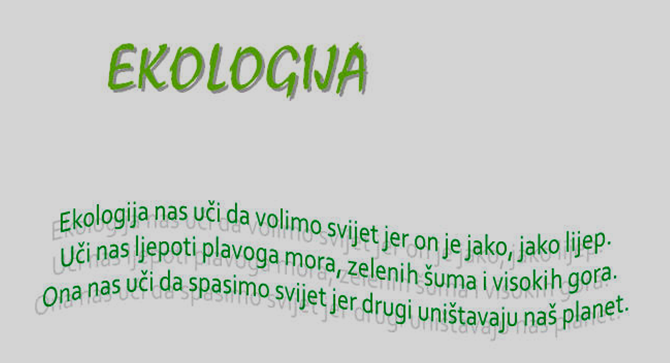 Ekologija pokušava  pronaći odgovor i rješenje brojnim problemima u okolišu
Koji su razlozi  upisa za EKOLOŠKOG TEHNIČARA?
EKOLOG
ZANIMANJE
  TREĆEG
 TISUĆLJEĆA
...mladi ekolozi!!!
Mi ne želimo ostati pasivni promatrači,
 želimo da nam i djeca zdravo žive!
Možemo
 li dalje
 ovako?
Ili je bolje ovako?
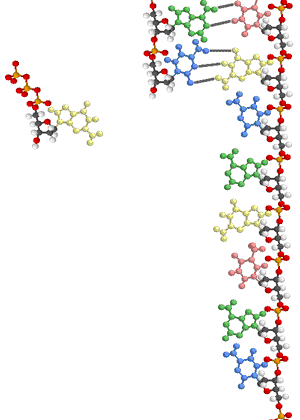 Pri upisu za zanimanje 
EKOLOŠKI TEHNIČAR 
boduje se:
 opći uspjeh od V. do VIII. razreda,

 te ocjene VII. i VIII. razreda iz   predmeta:
Hrvatski jezik      Geografija
Strani jezik          Kemija
Matematika          Biologija
Potrebna znanja i vještine stječu se kroz teoriju…
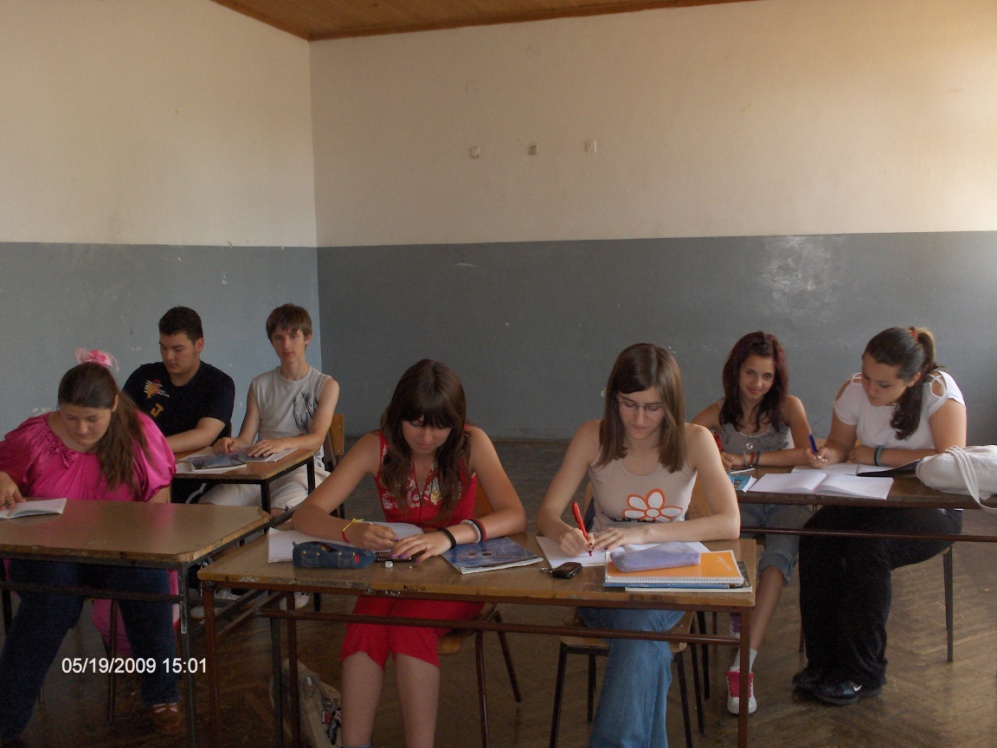 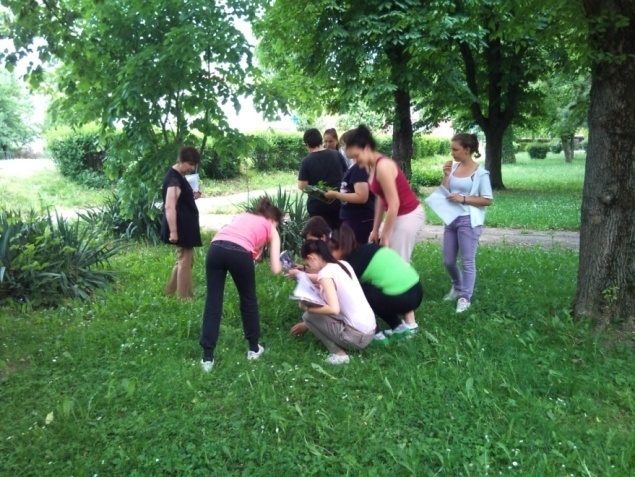 Terenske analize
Laboratorijsku praksu...
Na satu mikrobiologije
Na satu biologije
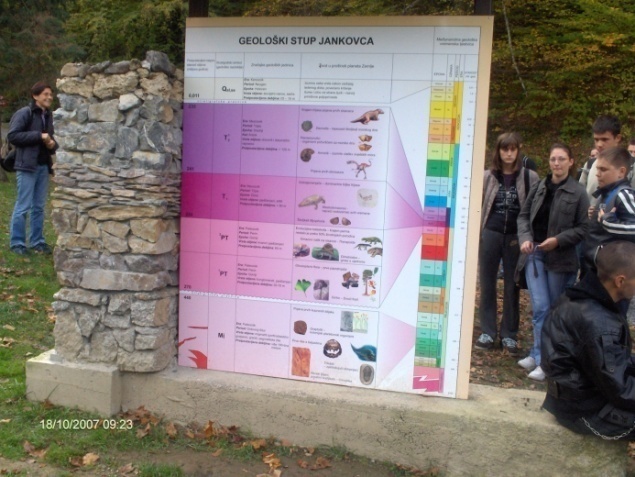 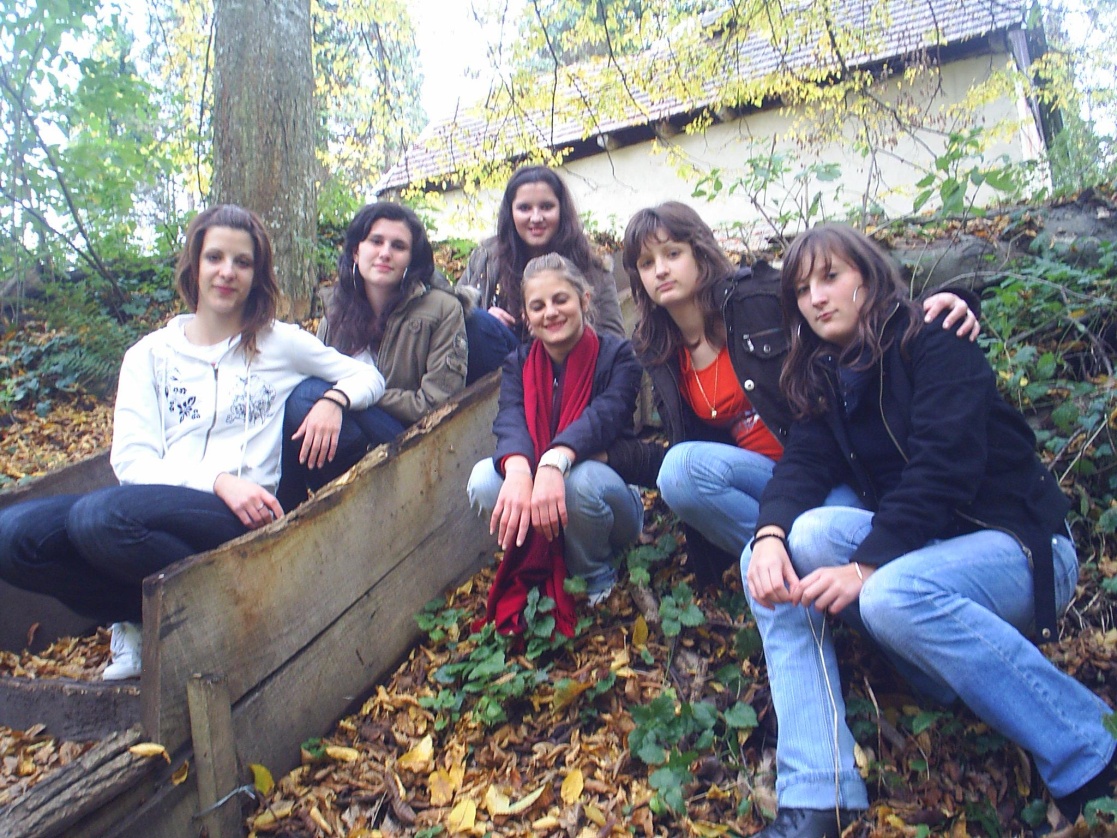 Brojni izleti u prirodu
…posjete…
Sudjelujemo...
Natjecanje ekoloških tehničara
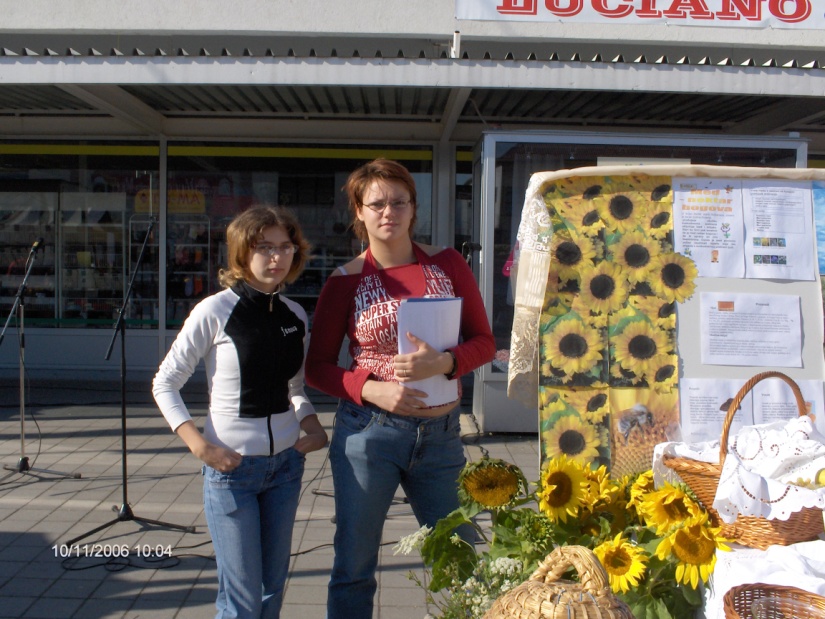 Ružičkini dani
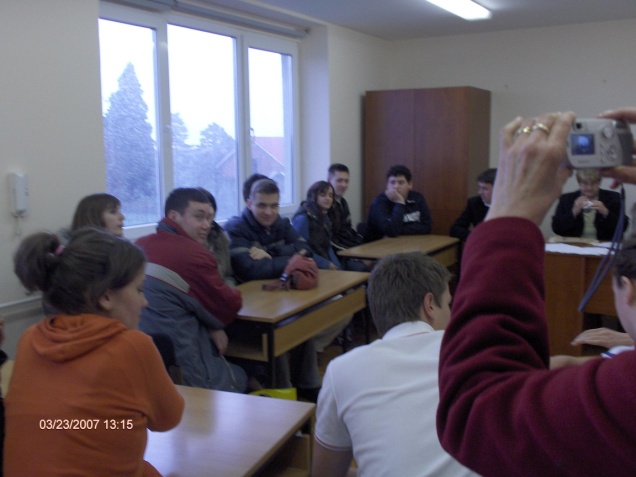 Eko kviz lijepa naša
Dani kruha
…slobodne aktivnosti…
Akcije, razvijanje ekološke svijesti...
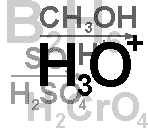 Koje su mogućnosti nakon uspješno položene državne mature i obrane završnog rada?
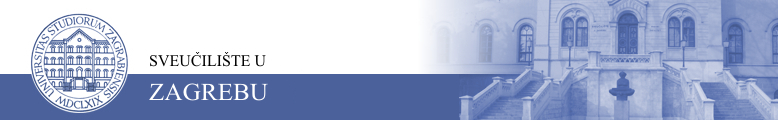 nastaviti obrazovanje na prirodoslovnim fakultetima:  - medicina                                    - farmacija
                                        - veterina 
                                          - kemija
                                        - biologija
                                        - ekologija 
                                 - prehrambena 
                                    tehnologija...
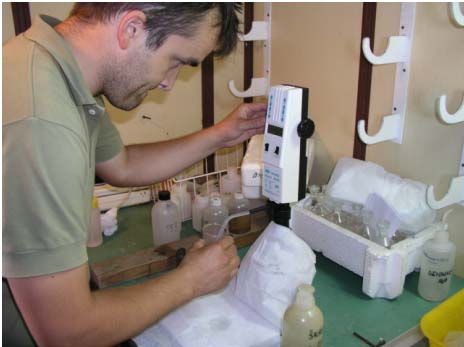 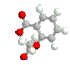 posao
Gdje?
U ustanovama koje se bave proizvodnjom, prodajom, skladištenjem namirnica, analizom vode, zraka i tla
ili nadziranjem zaštićenih dijelova prirode, parkova prirode i nacionalnih parkova
Zapitajte se svaki dan: Što sam danas učinio za zaštitu okoliša?